Геометрия
7
класс
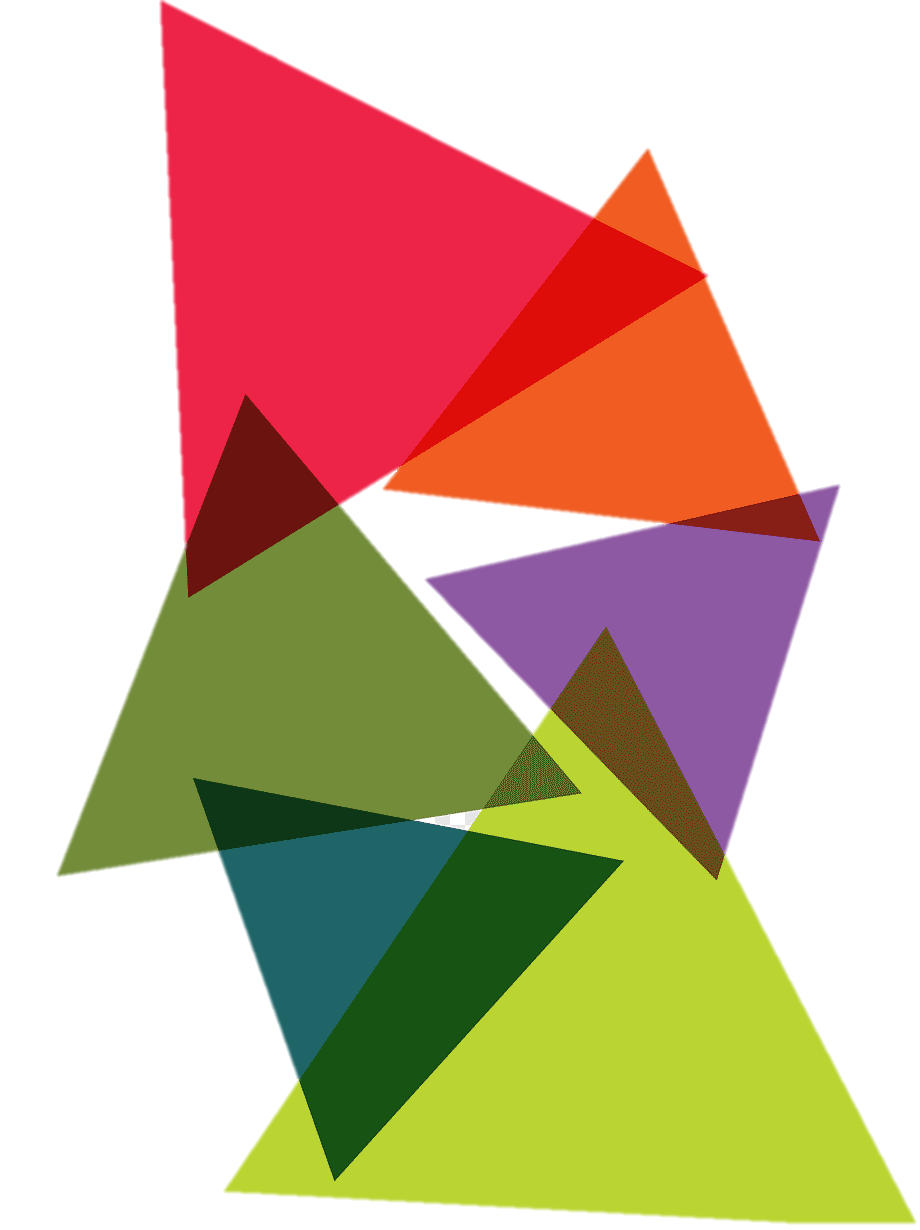 Тема:  
Решение задач по теме «Основные элементы треугольника»
Яшнабадский район. Школа № 161.
Учитель математики Наралиева Ш.Ш.
План урока
Повторение пройденного
Решение задач
Задания для закрепления
Заполните пропуски в соответствии со смыслом
Если у треугольника равны две стороны, 
                                             то он будет ................
2. Что бы найти периметр треугольника  ........

3. Фигура, образованная замкнутой ломаной без самопересечений, называется   …………
4. У треугольника, все стороны которого равны, все  ........   будут равными.
5. Перпендикуляр, опущенный из вершины треугольника на
противолежащую сторону-  ………    треугольника.
6. У       ............             треугольника все углы острые.
7. Отрезок, соединяющий вершину треугольника с серединой
противолежащей стороны-     ............     треугольника.
8. У       ..............              треугольника один угол прямой.
равнобедренным
надо сложить длины
 трёх сторон
многоугольником
углы
высота
остроугольного
медиана
прямоугольного
1
Отрезок, соединяющий вершину треугольника с серединой противоположной стороны, называется медианой треугольника.
Перпендикуляр, проведенный из вершины треугольника к прямой, содержащей противоположную сторону, называется  высотой треугольника.
В
 Ы
  С
  О
  Т
  А
биссектриса
медиана
биссектриса
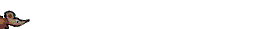 высота
медиана
Отрезок биссектрисы угла треугольника, соединяющий вершину треугольника с точкой противоположной стороны, называется биссектрисой треугольника.
На рисунке построены высота, биссектриса, медиана
Биссектриса
СО
ВК
СМ
Медиана
СО
СМ
ВК
О
В
Высота
ВК
СО
СМ
ВЫСОТА
М
биссектриса
медиана
С
А
К
[Speaker Notes: Пригласите к компьютеру ученика.]
O
Отрезок, соединяющий вершину треугольника с серединой противоположной стороны, называется медианой треугольника.
В
М
Q
медиана
С
N
А
Медианы треугольника 
пересекаются в одной точке!
Эта точка называется центр тяжести.
[Speaker Notes: Пригласите к компьютеру ученика.]
Треугольник, который опирается на острие иглы в точке пересечения медиан, находится в равновесии! Точка, обладающая таким свойством, называется центром тяжести треугольника.
Треугольник, который опирается на опору по линии медианы, находится в равновесии.
Задача
В ∆ АВС  отрезок ВМ – медиана.
  Найдите длину отрезка АМ, если  АС = 12 см
Решение:
В
А
Так как ВМ – медиана,
то АМ=МС=12:2=6 см
М
12 см
С
Ответ:  АМ=6 см
Задача
В треугольнике АВС  ВК – высота.   Определить вид угла ВСА
К
С
К
В
А
Ответ:  ∠ВСА-тупой
Задача
B
Решение:
D
47˚
47˚
А
С
Задание из учебника
10. В треугольнике ABC стороны АВ и ВС равны,
 а  медиана  BD равна 4 см. Найдите периметр треугольника ABC, если периметр треугольника ABD равен 12 см.
В
Дано: △АВС
AВ=BC
BD=4 см
Р△АВD = 12 см
Р△АВС -?
А
D
С
Задание из учебника (10)
Дано: △АВС
AВ=BC
BD=4 см
Р△АВD = 12 см
Р△АВС -?
В
Решение:
Р△АВD=АВ+АD+ВD=12
Р△ВCD=ВC+DC+BD=12
А
С
D
АВ+ВС+АС+2ВD=12+12
Р△AВС
Р△AВС=24-8
Р△AВС+8=24
Р△AВС+2∙4=24
Р△AВС=16 см
Ответ: Р△AВС=16 см
Задание из учебника (стр. 57)
Геометрические головоломки
1. Сложите 2 треугольника из 5 равных палочек.
Определите элементы треугольников
1
4
1
Высота:
2
6
3
Биссектриса:
2
Медиана:
3
4
6
5
ЗАДАНИЯ ДЛЯ ЗАКРЕПЛЕНИЯ
Выполнить письменно геометрические головоломки 
 № 2, 3 (стр.57).
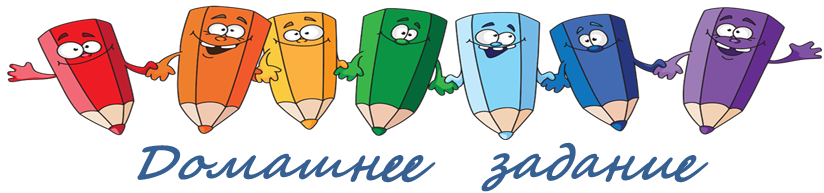